МИНИСТЕРСТВО ЗДРАВООХРАНЕНИЯ СВЕРДЛОВСКОЙ ОБЛАСТИ
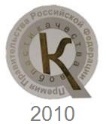 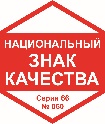 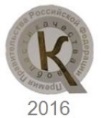 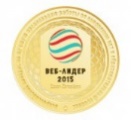 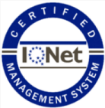 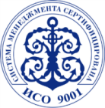 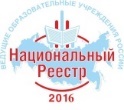 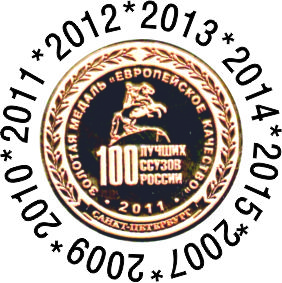 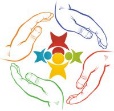 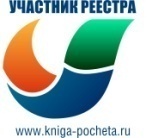 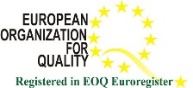 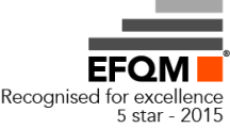 ГОСУДАРСТВЕННОЕ БЮДЖЕТНОЕ ПРОФЕССИОНАЛЬНОЕ 
ОБРАЗОВАТЕЛЬНОЕ УЧРЕЖДЕНИЕ  
«СВЕРДЛОВСКИЙ ОБЛАСТНОЙ МЕДИЦИНСКИЙ КОЛЛЕДЖ» 
(ГБПОУ «СОМК») 
ЛАУРЕАТ ПРЕМИИ ПРАВИТЕЛЬСТВА РОССИЙСКОЙ ФЕДЕРАЦИИ В ОБЛАСТИ КАЧЕСТВА
Новоуральский филиал
государственного бюджетного профессионального образовательного учреждения
«Свердловский областной медицинский колледж»
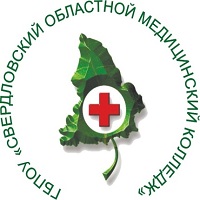 Характеристика образовательного учреждения
Структурное подразделение ГБПОУ «СОМК», реализующее программу профессиональной подготовки специалистов среднего звена:
по специальности Сестринское дело, (квалификация Медицинская сестра/Медицинский брат) базового уровня  по двум формам обучения - очной и очно-заочной, срок обучения 2г10 месяцев)
по специальности Лечебное дело ( под лицензией ГБПОУ «СОМ Министерства общего и профессионального образования Свердловской области, серия 66ЛО1 № 0004884, регистрационный №  18456 от 29.03.2016 года по стандартному учебному плану») (квалификация Фельдшер) для лиц, получающих второе среднее медицинское образование по специальности  на базе Новоуральского филиала из числа сотрудников ФГБУЗ ЦМСЧ № 31 ФМБА России и других медицинских организаций области 
а также дополнительные образовательные программы : Основы гигиенического массажа, Обучение навыкам оказания первой помощи, Обучение по уходу за пациентом.
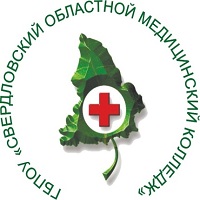 Социальное партнерство 
(площадки, на которых ведется подготовка специалистов)
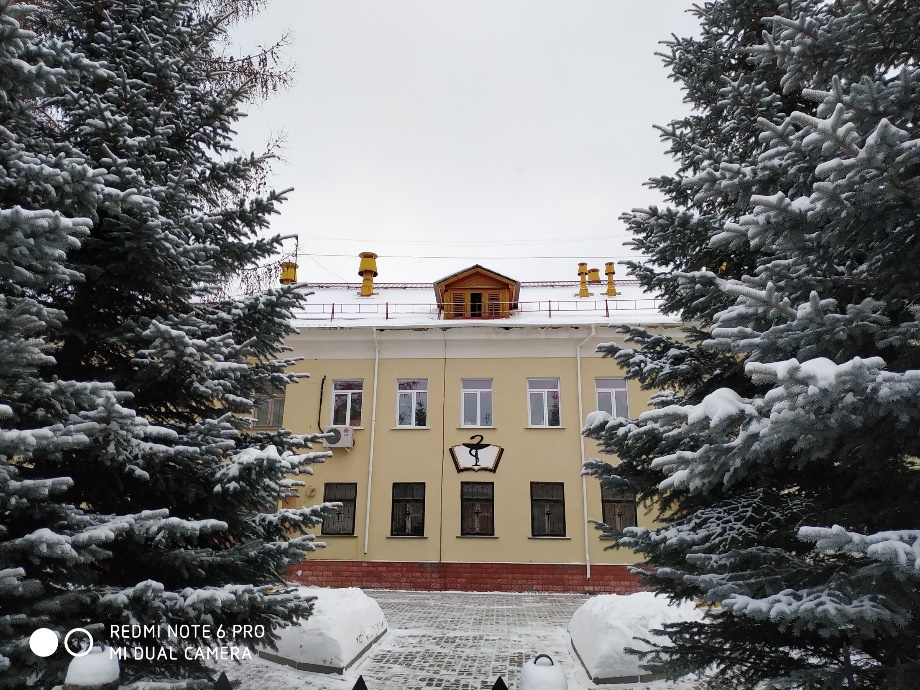 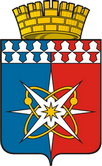 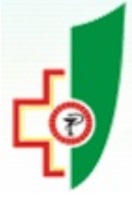 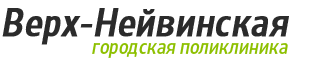 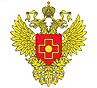 ГБУЗ СО 
«Верх-Нейвинская 
городская поликлиника»
ФГБУЗ ЦГиЭ №31 
ФМБА России
Администрация Новоуральского 
городского округа
ФГБУЗ ЦМСЧ №31 
ФМБА России
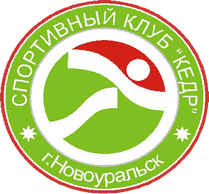 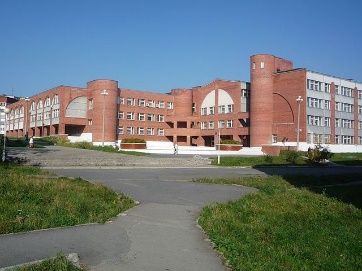 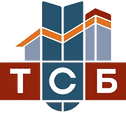 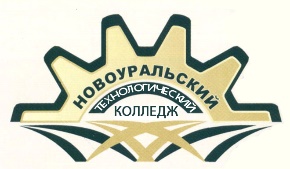 ГБУЗ Свердловской области "Невьянская Центральная районная больница"
ГАПОУ СО «Новоуральский технологический колледж»
МБУ 
«Спортивный клуб «КЕДР»
ГБУЗ СО
«Невьянская ЦРБ»
МАОУ 
«СОШ №48»
МУП
«ТСБ»
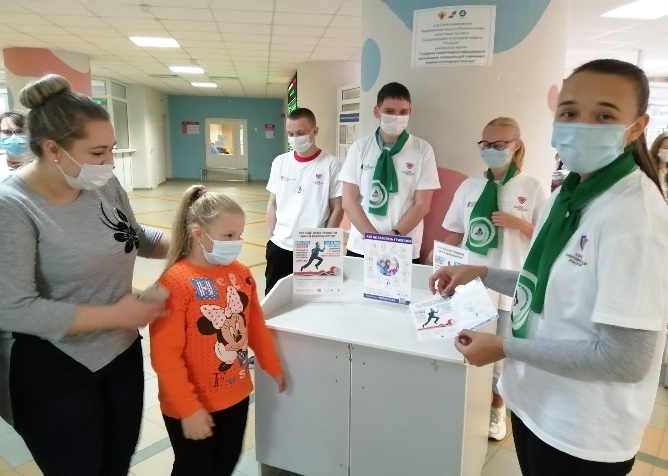 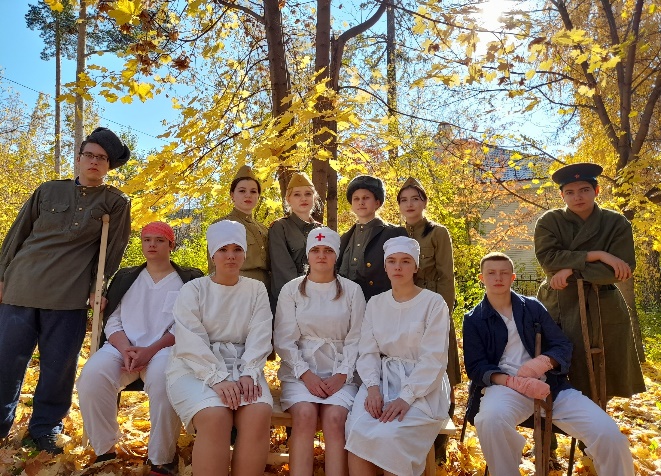 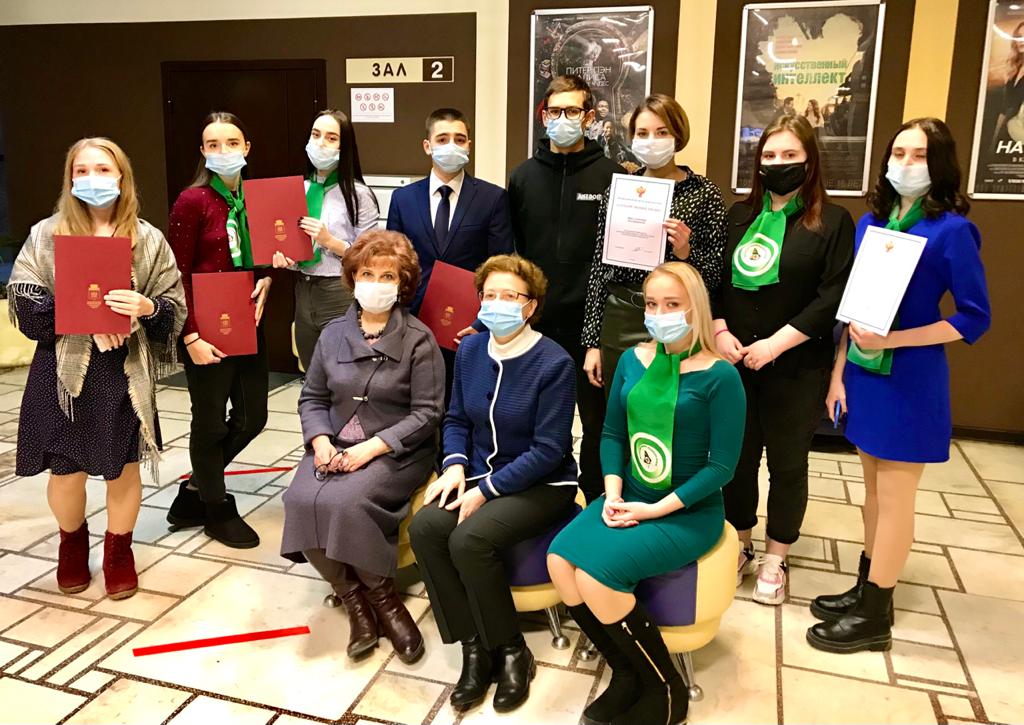 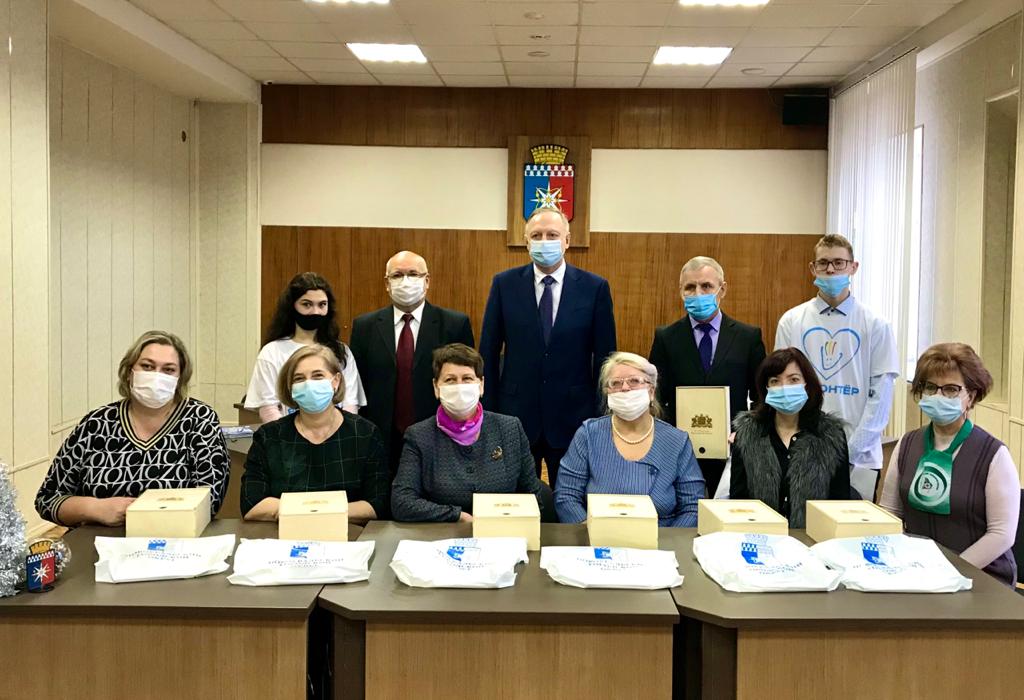 Благодарим 
Администрацию НГО,  ГАПОУ СО «НТК», МУП «ТСБ», спортивный клуб «Кедр» и  всех социальных партнеров 
за эффективное взаимодействие,
доверие и поддержку!
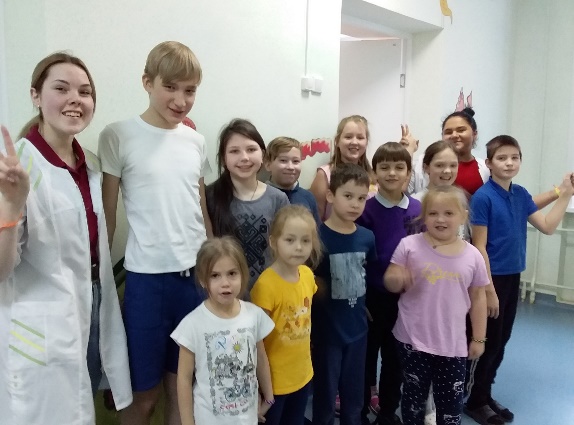 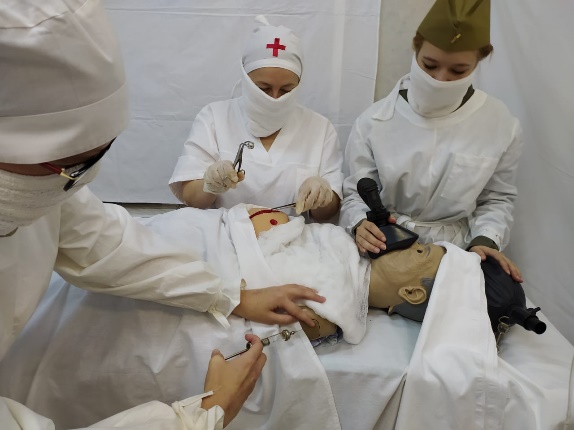 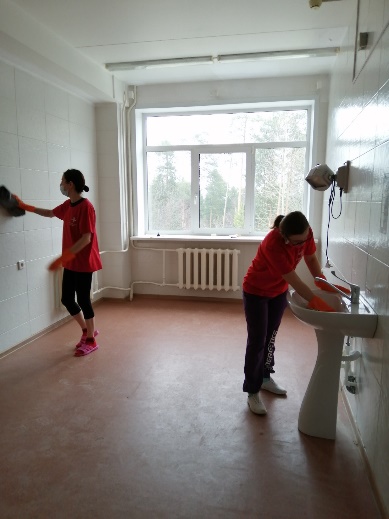 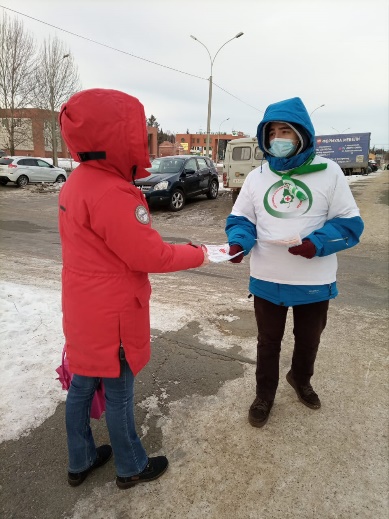 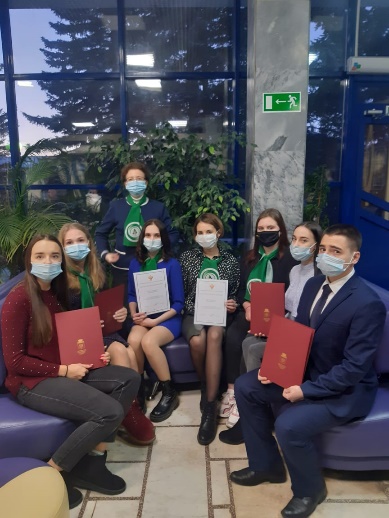 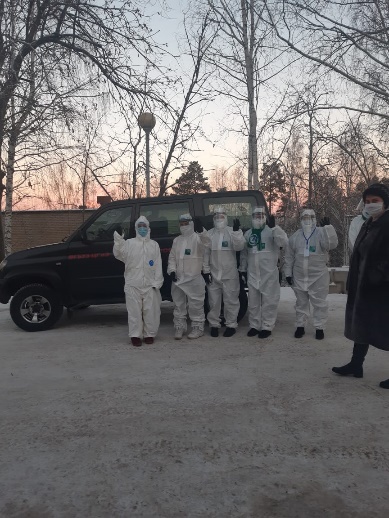 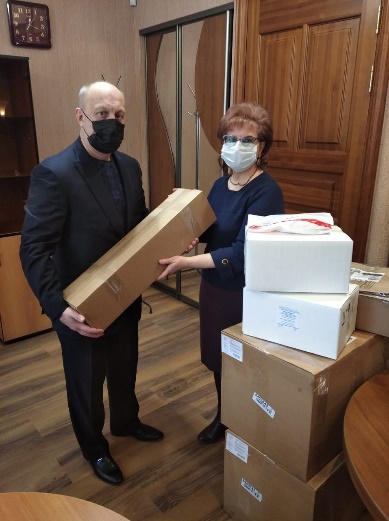 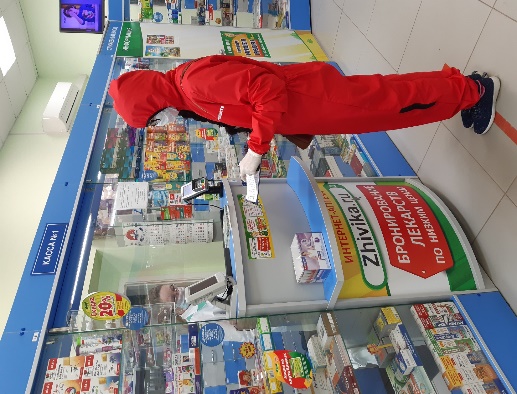